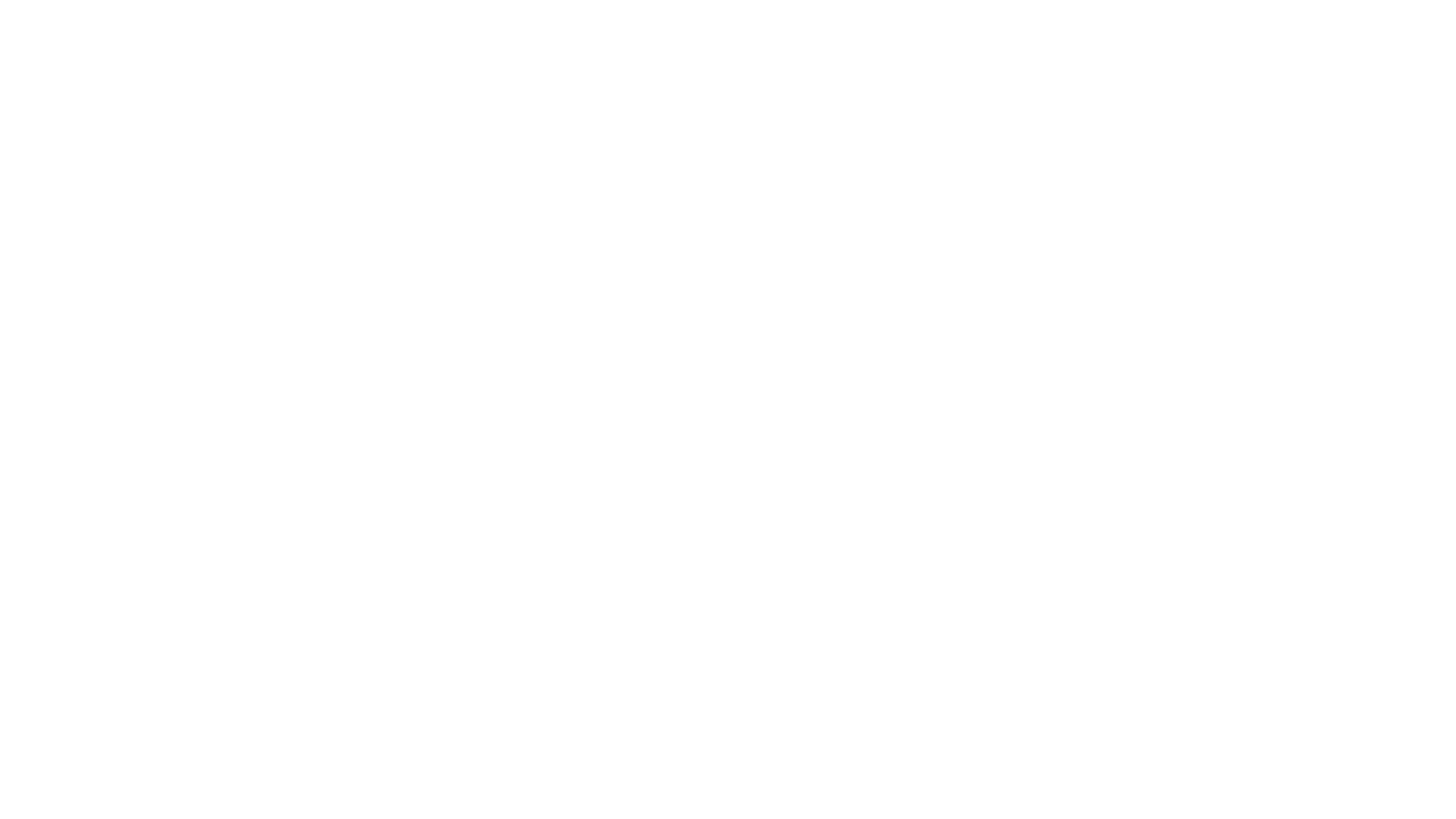 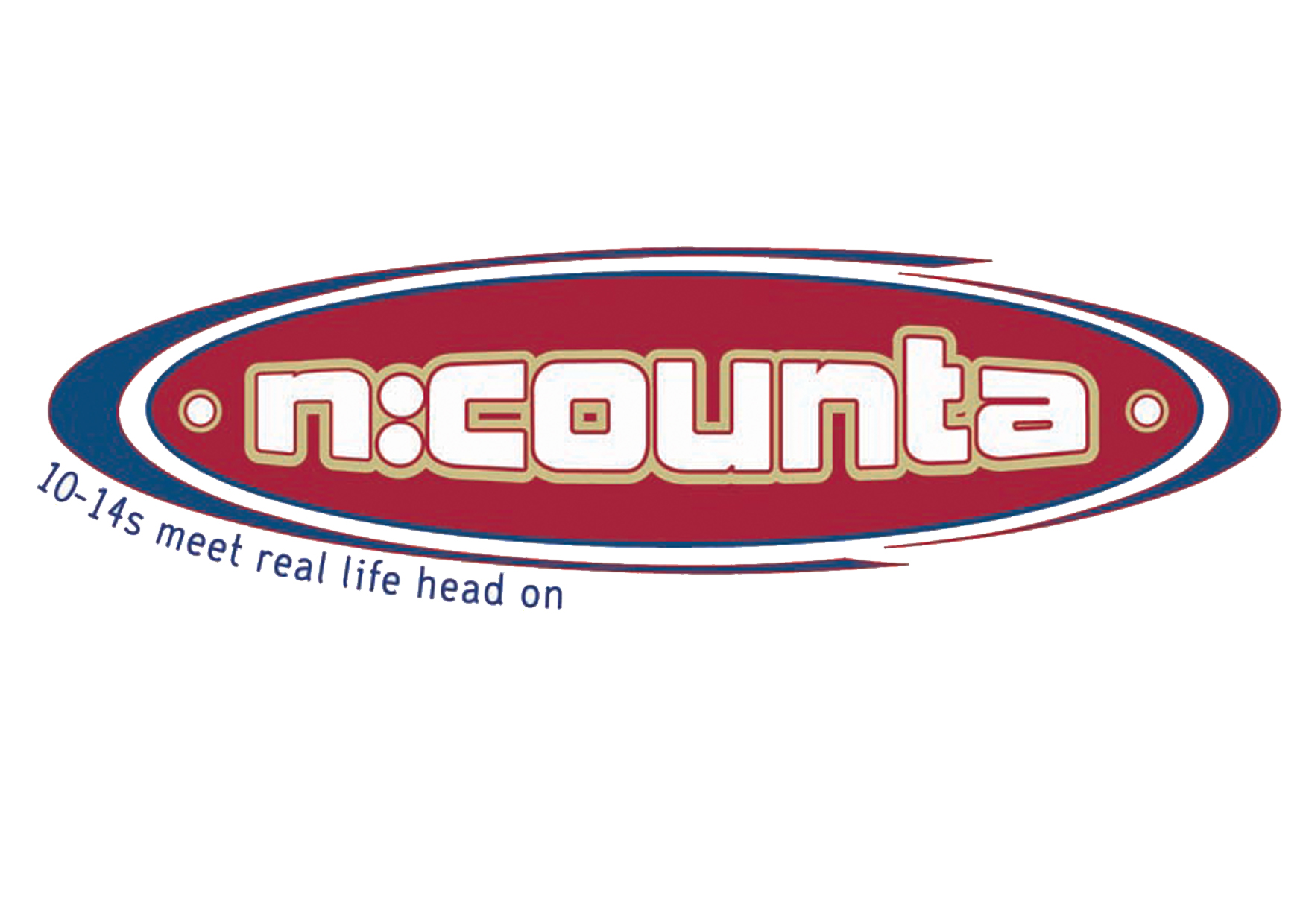 Living WellWeek 2PAUSEBodies and temples
Don’t you know that you yourselves are God’s temple and that God’s Spirit dwells in your midst? If anyone destroys God’s temple, God will destroy that person; for God’s temple is sacred, and you together are that temple.1 Corinthians Ch.3:16-17 (NIV)
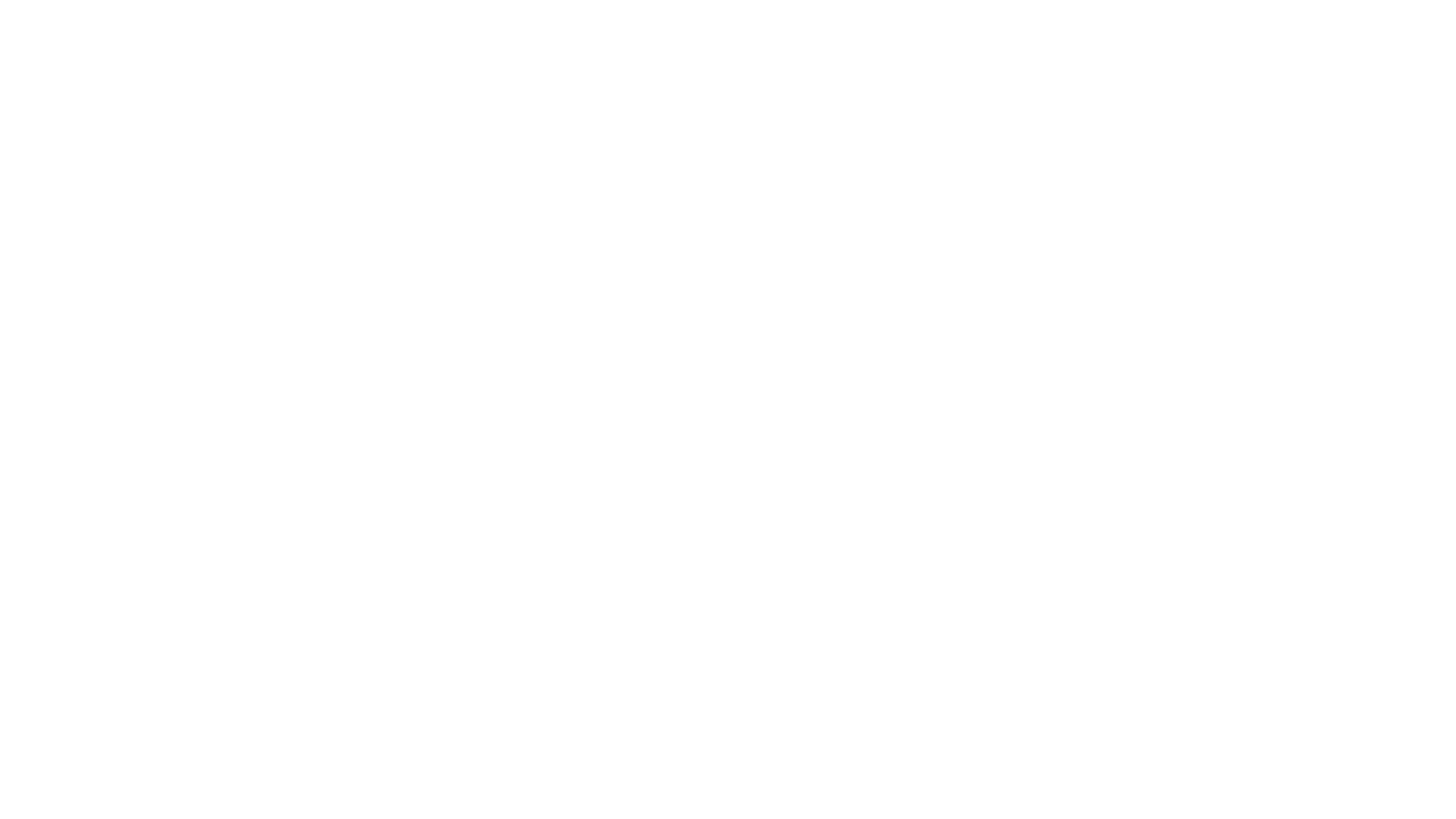 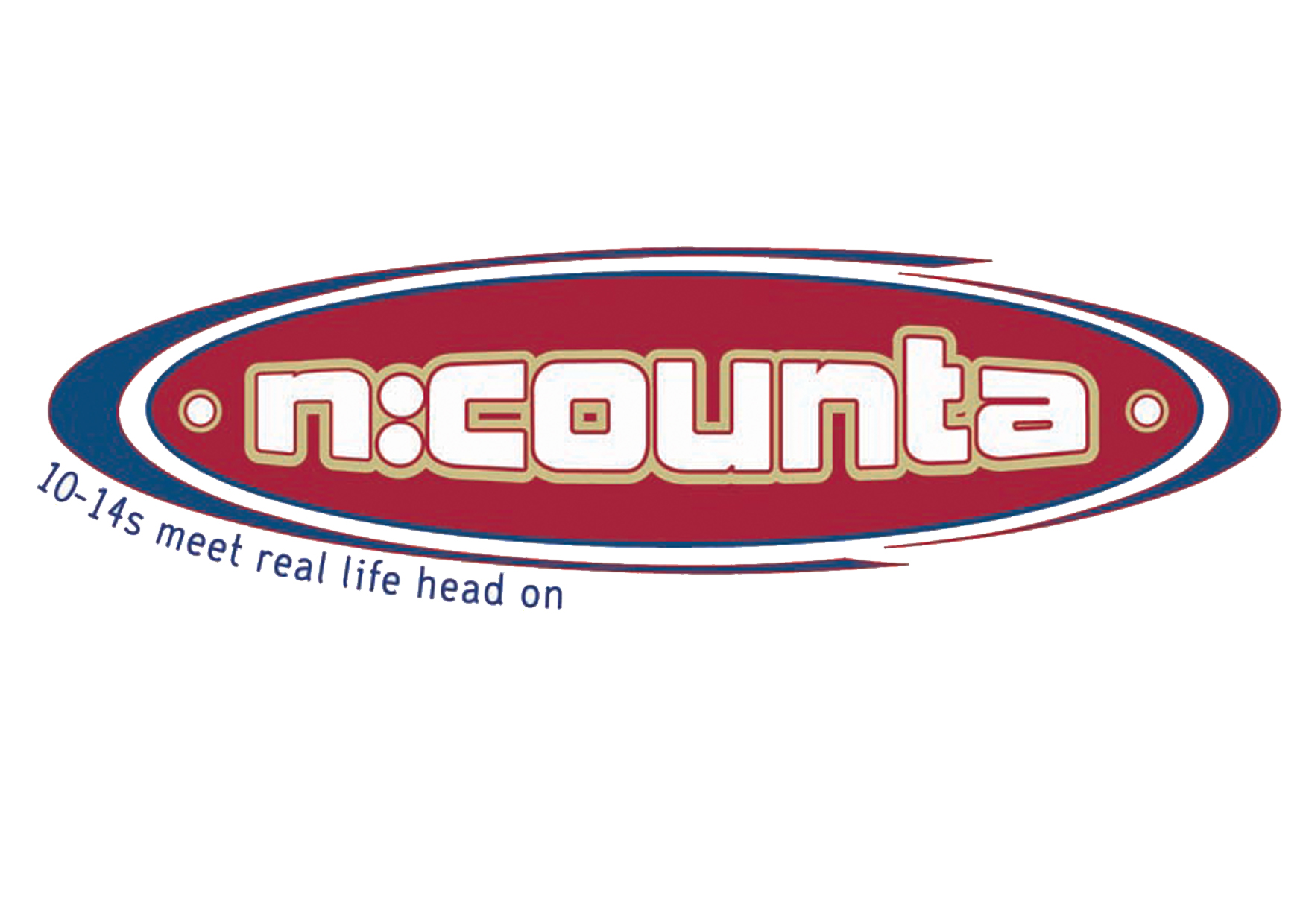 Living WellWeek 3PAUSEFocus on God
Cast all your anxiety on him because he cares for you.1 Peter Ch.5:7 (NIV)
Peace I leave with you; my peace I give you. I do not give to you as the world gives. Do not let your hearts be troubled and do not be afraid.John Ch.14:27 (NIV)
Breath of God,Fill my mind and my heart. Help me to cast my anxieties and worries onto to you. Fill me with your peace.Amen.
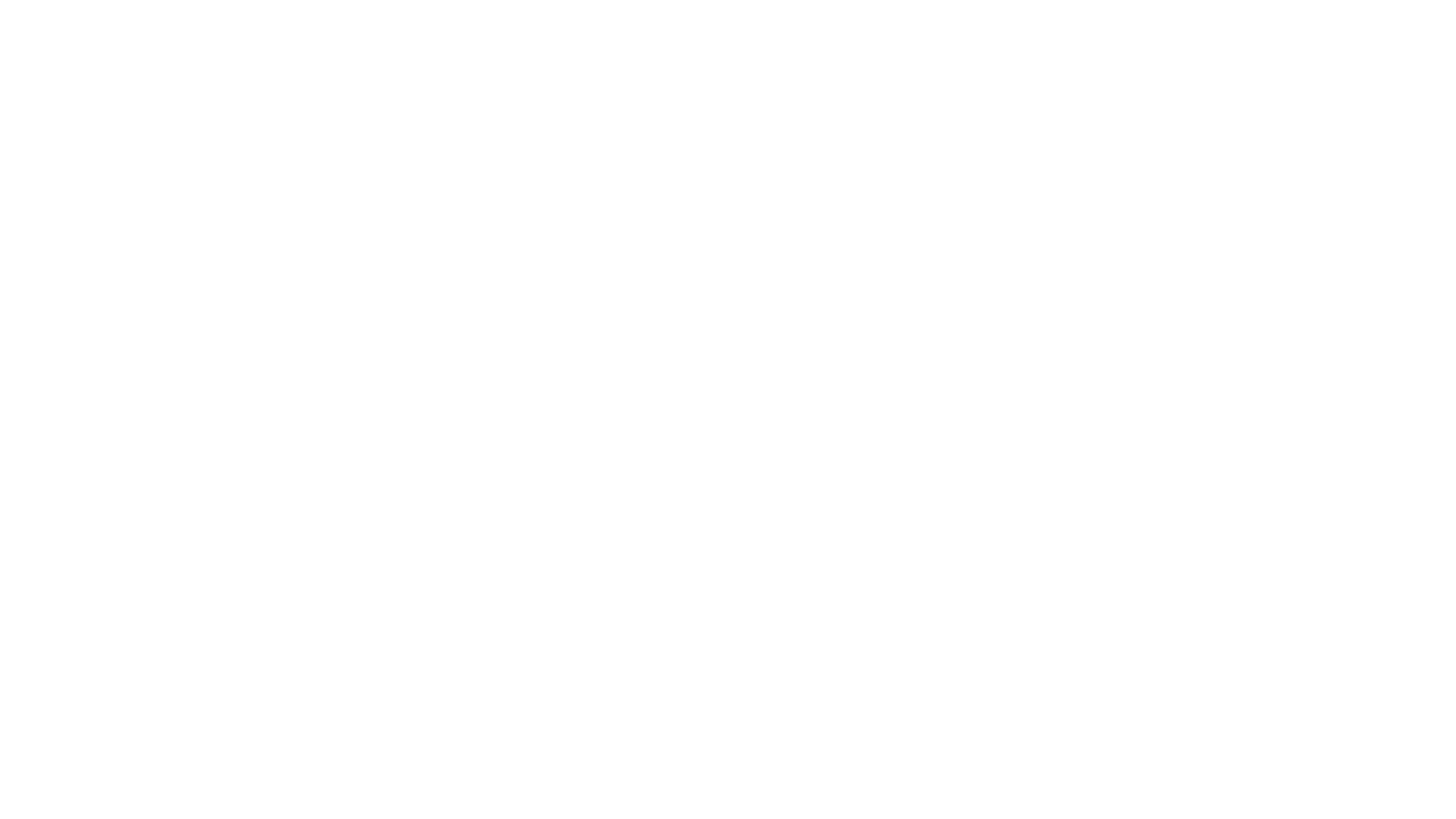 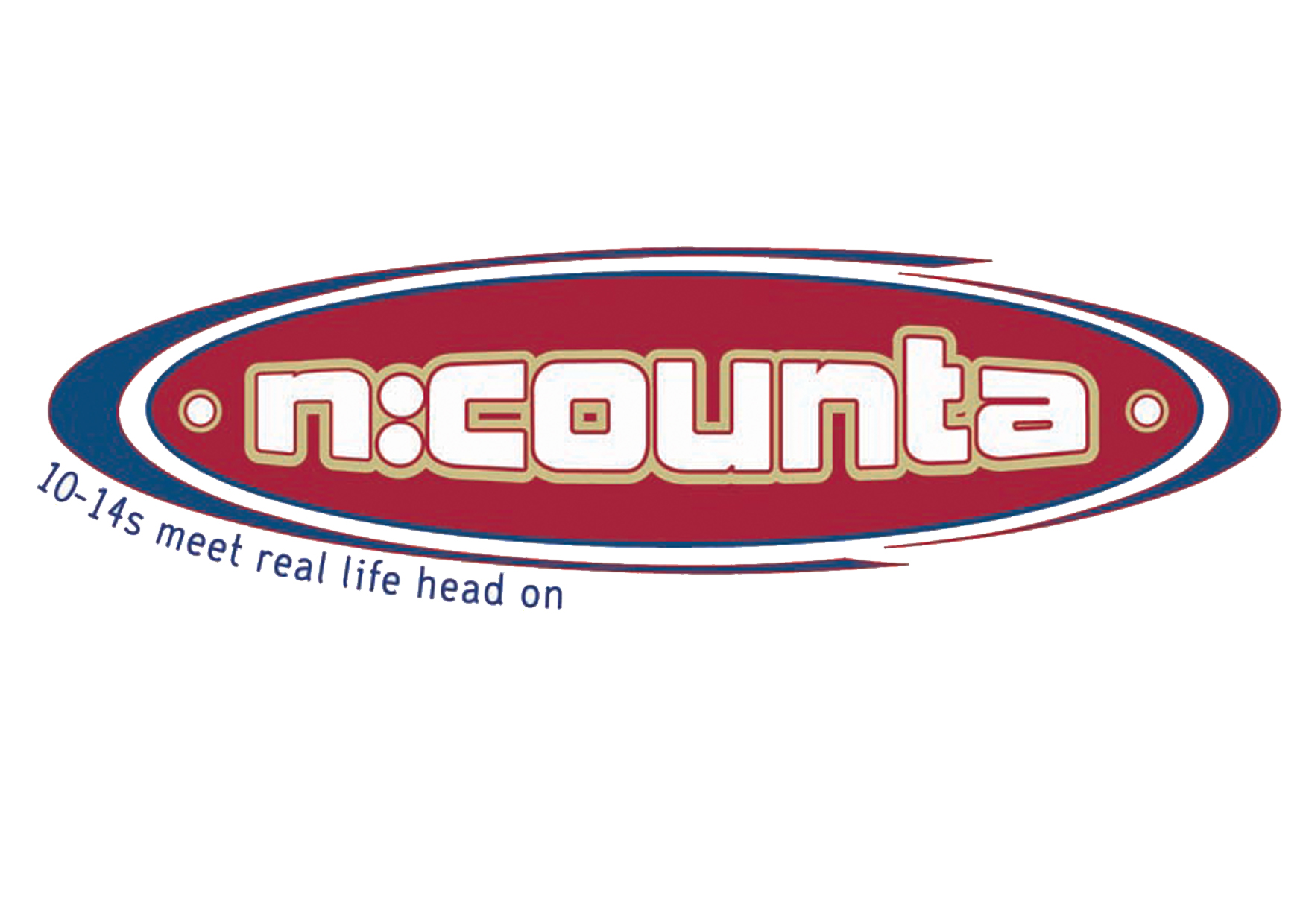 Living WellWeek 5REWINDUnderstanding my body
I wish I could curl my hair.
I wish my body was shaped more like my friend’s.
I wish I was good at maths instead of PE.(or other subjects!)
Why do I always cry when other people are upset?
I feel like everyone knows when I have a period.
My body is changing all the time and people will make fun of me.
I don’t think anyone will ever find me attractive.
What if God is disappointed in me?
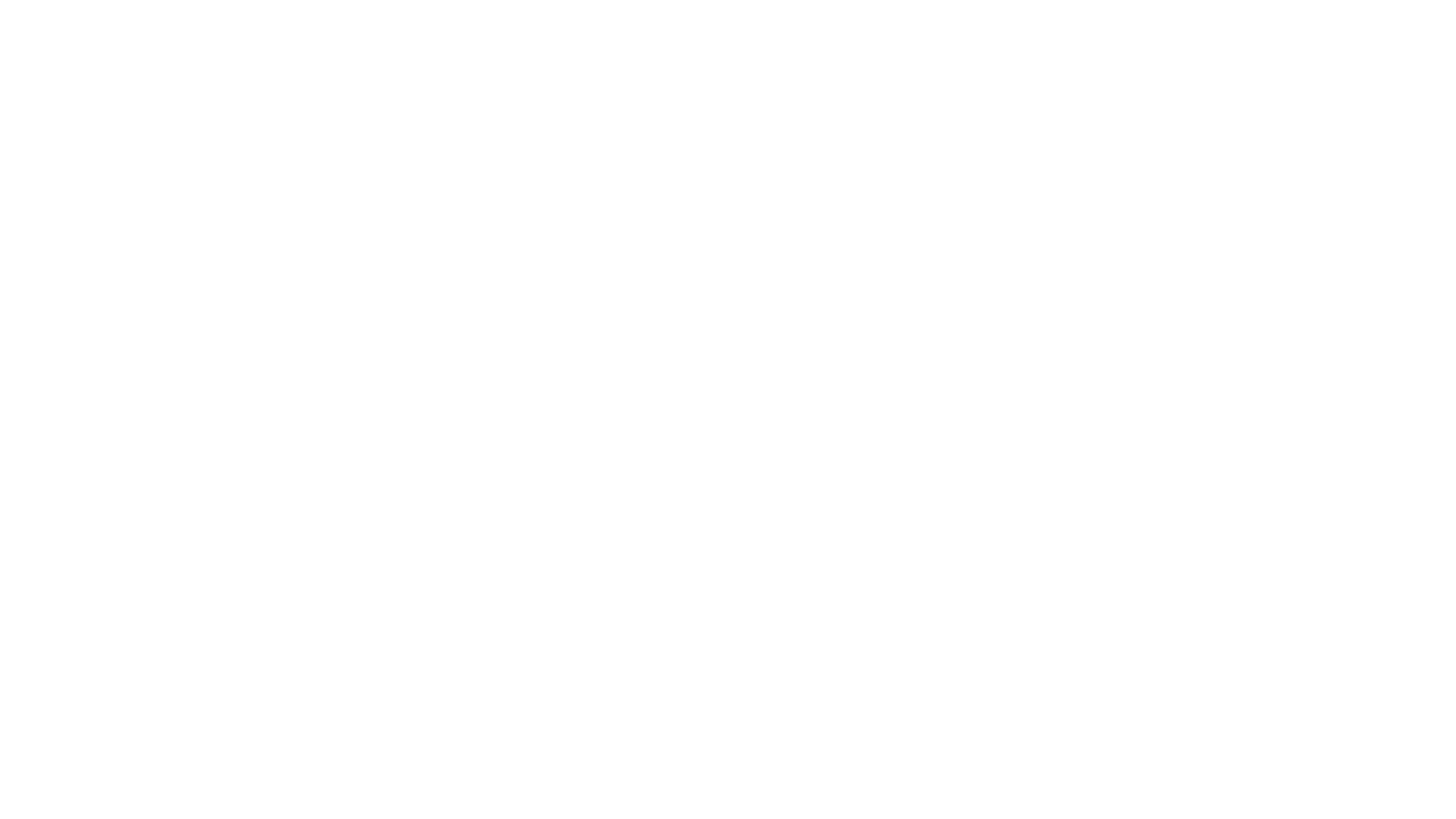 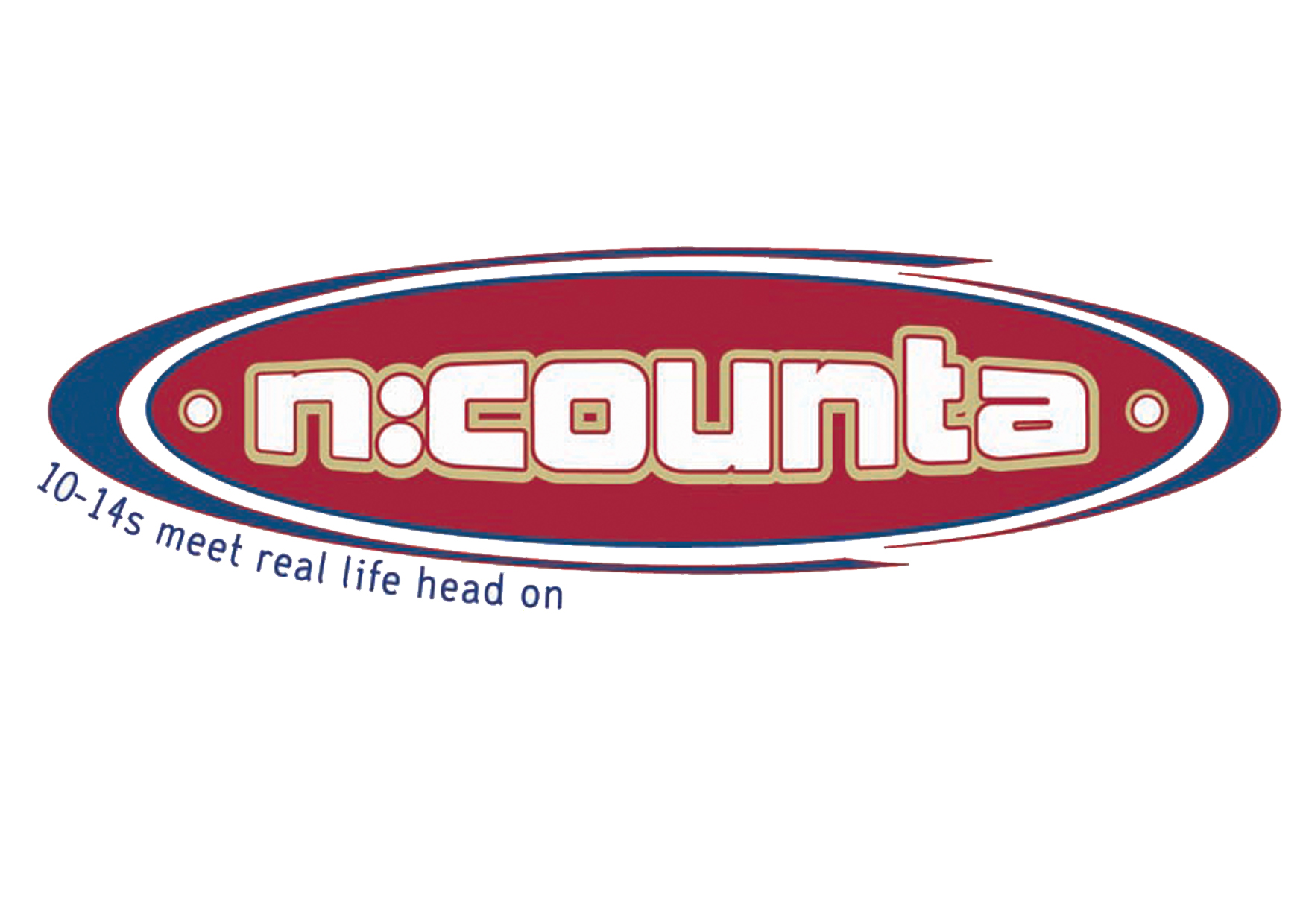 Living WellWeek 5FAST FORWARDHappy reminders
For you created my inmost being; you knit me together in my mother’s womb.I praise you because I am fearfully and wonderfully made; your works are wonderful, I know that full well.Psalm 139:13-14 (NIV)